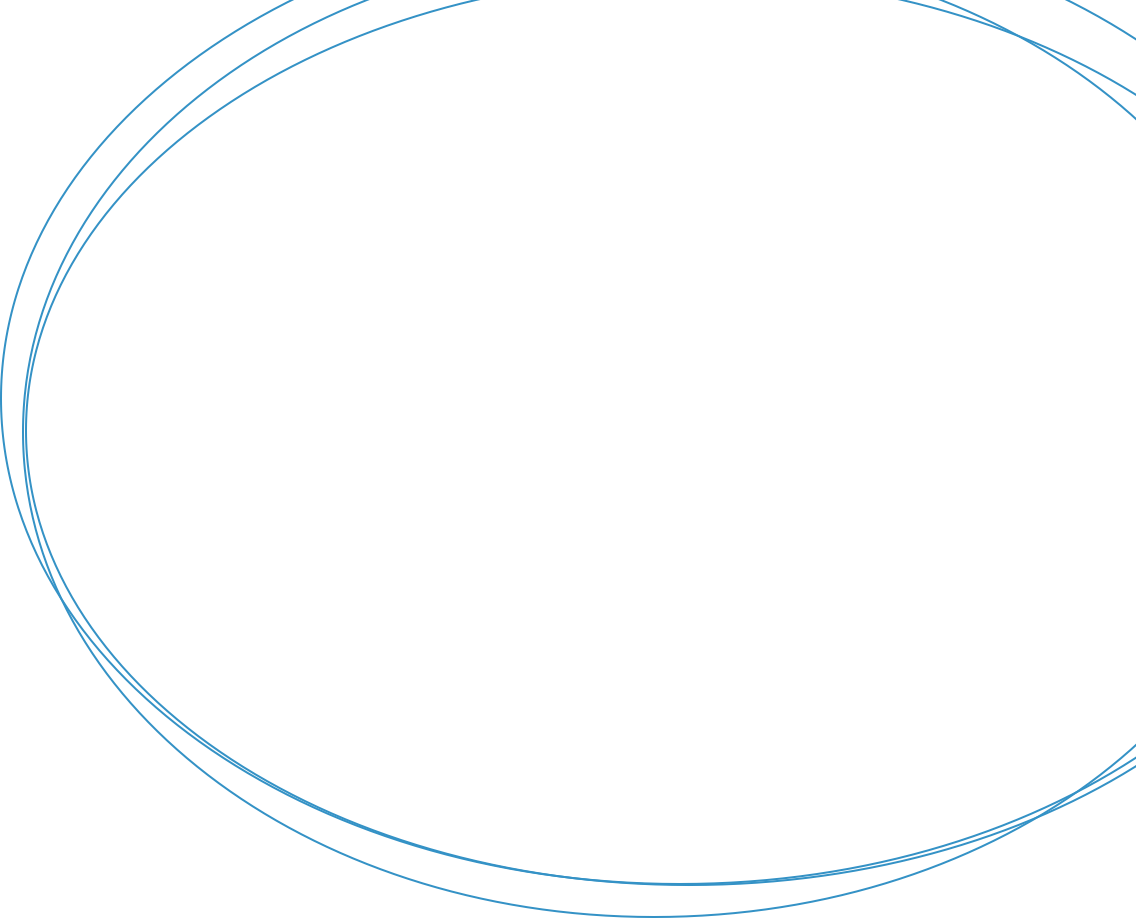 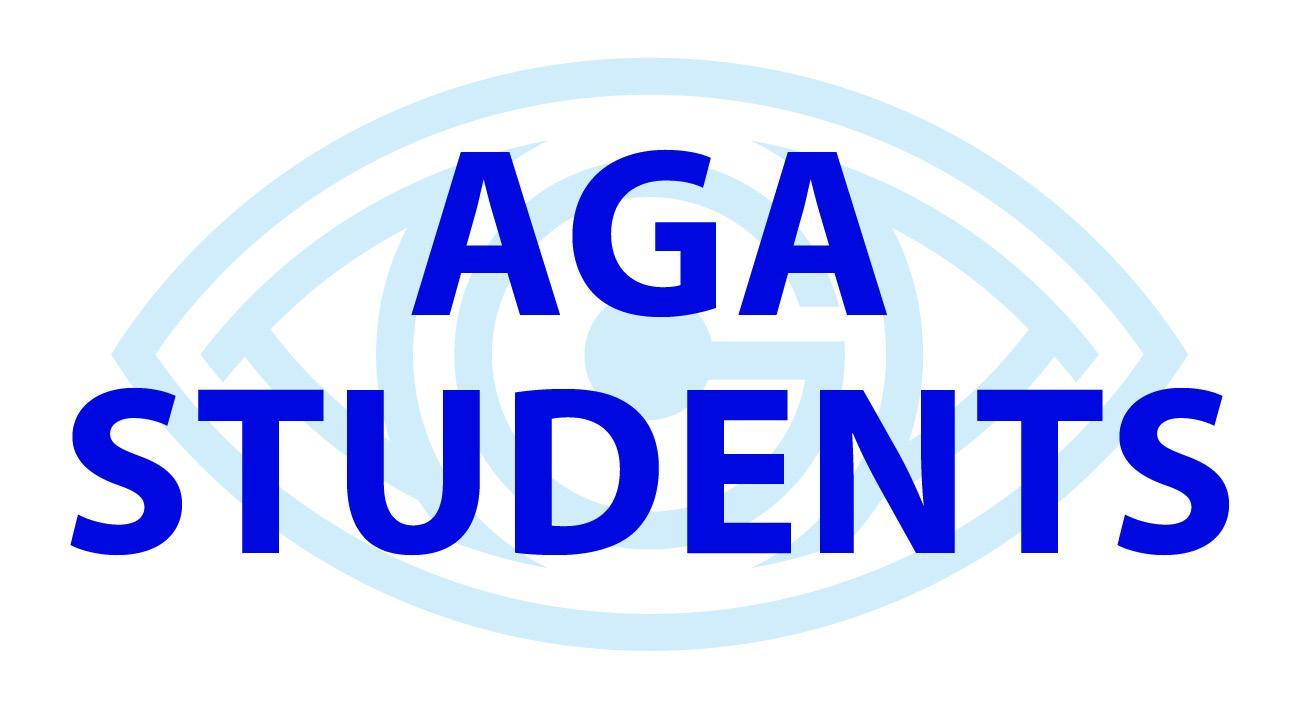 AGA
Gesellschaft für Arthroskopie und Gelenkchirurgie
Europas größte Fachgesellschaft für Arthroskopie und Gelenkchirurgie
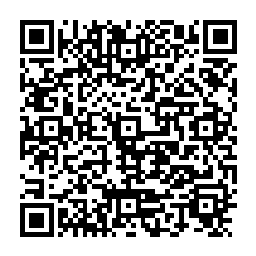 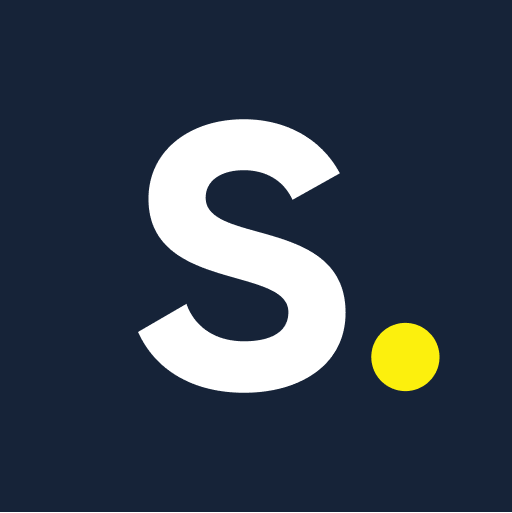 AGA Students
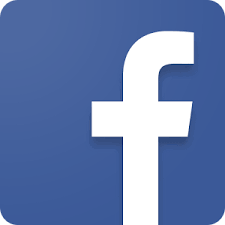 AGA Students
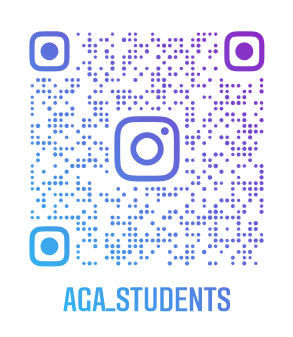 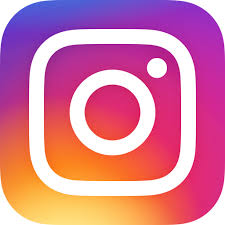 aga_students
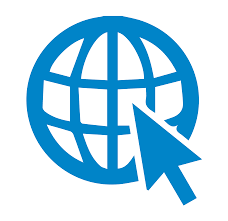 http://www.aga-online.ch/ausbildung/students/